Cover page
Template for cities
Please add front cover with a picture and name of the entity
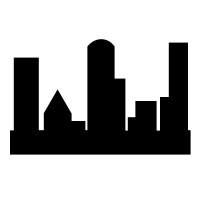 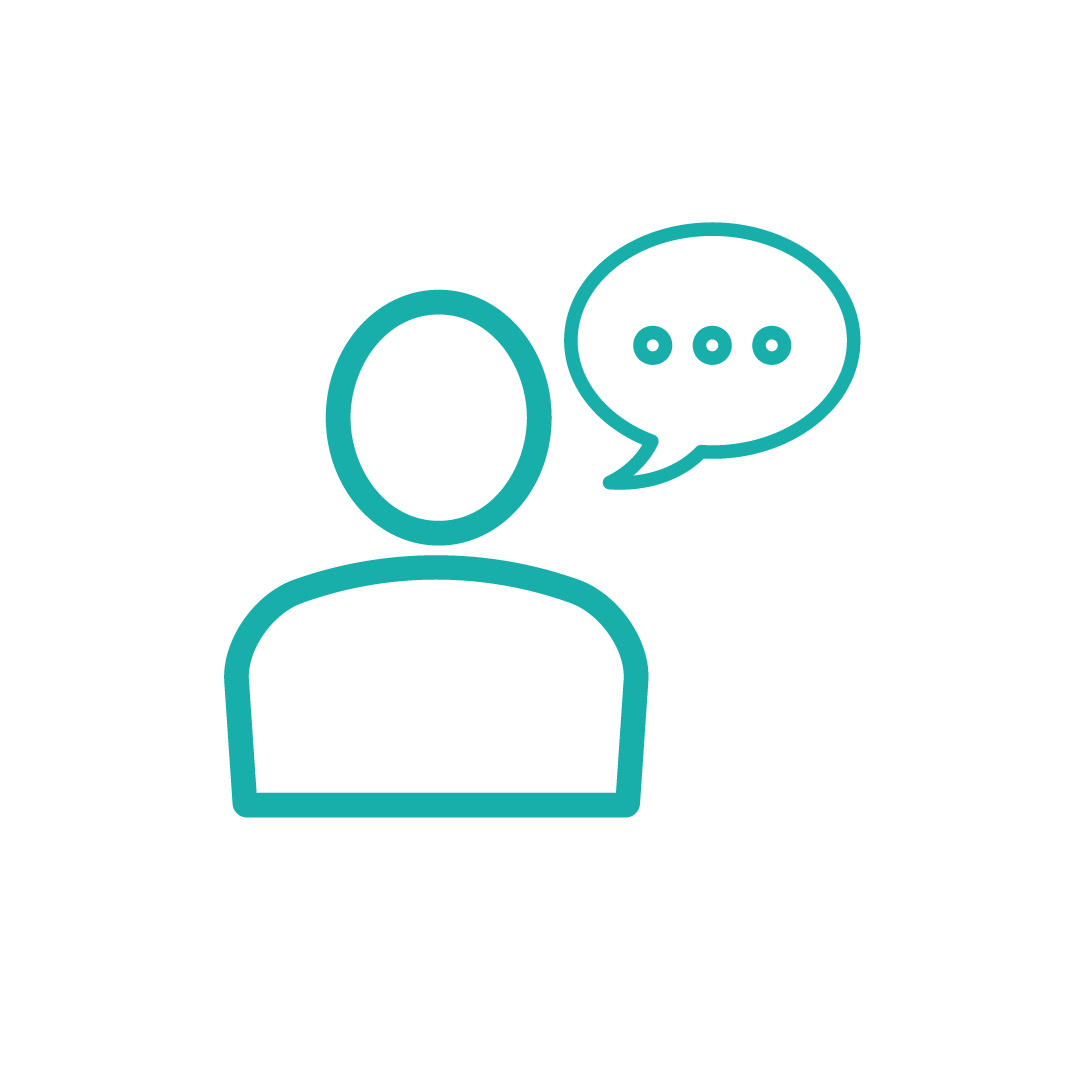 Challenge description
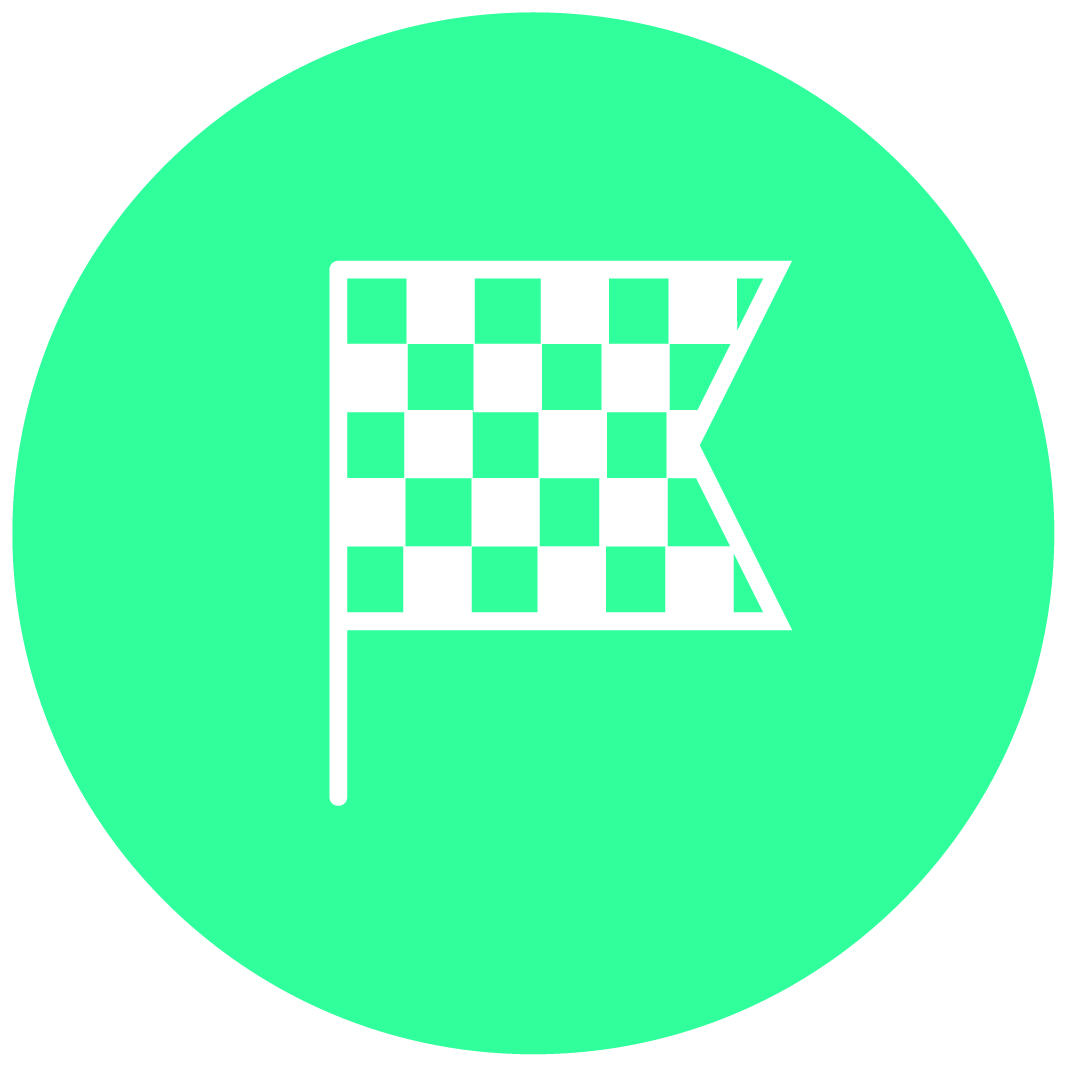 What?
Please provide your 
challenge statement
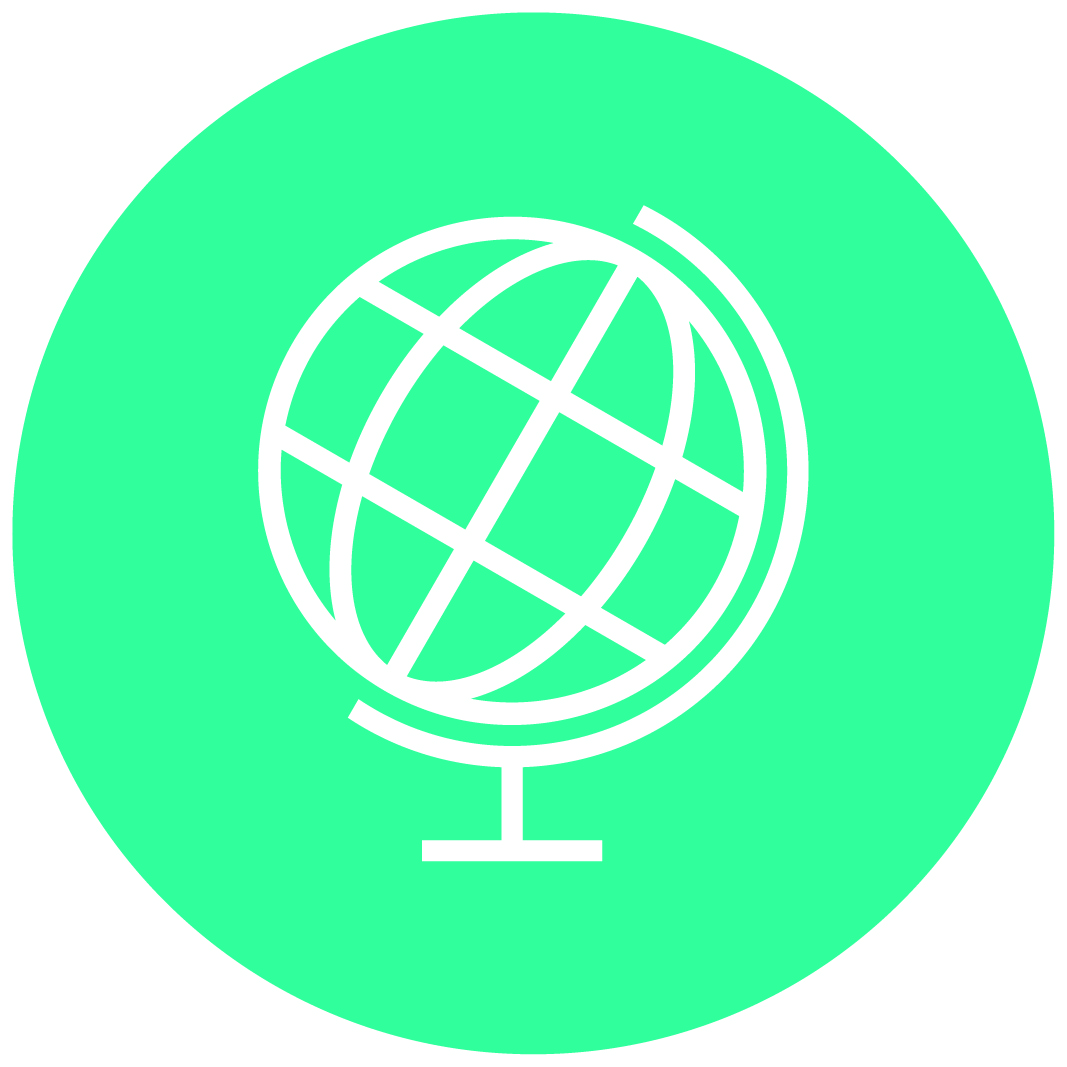 Where?
Please specify the location (you can provide a map, a picture of the current status, etc.)
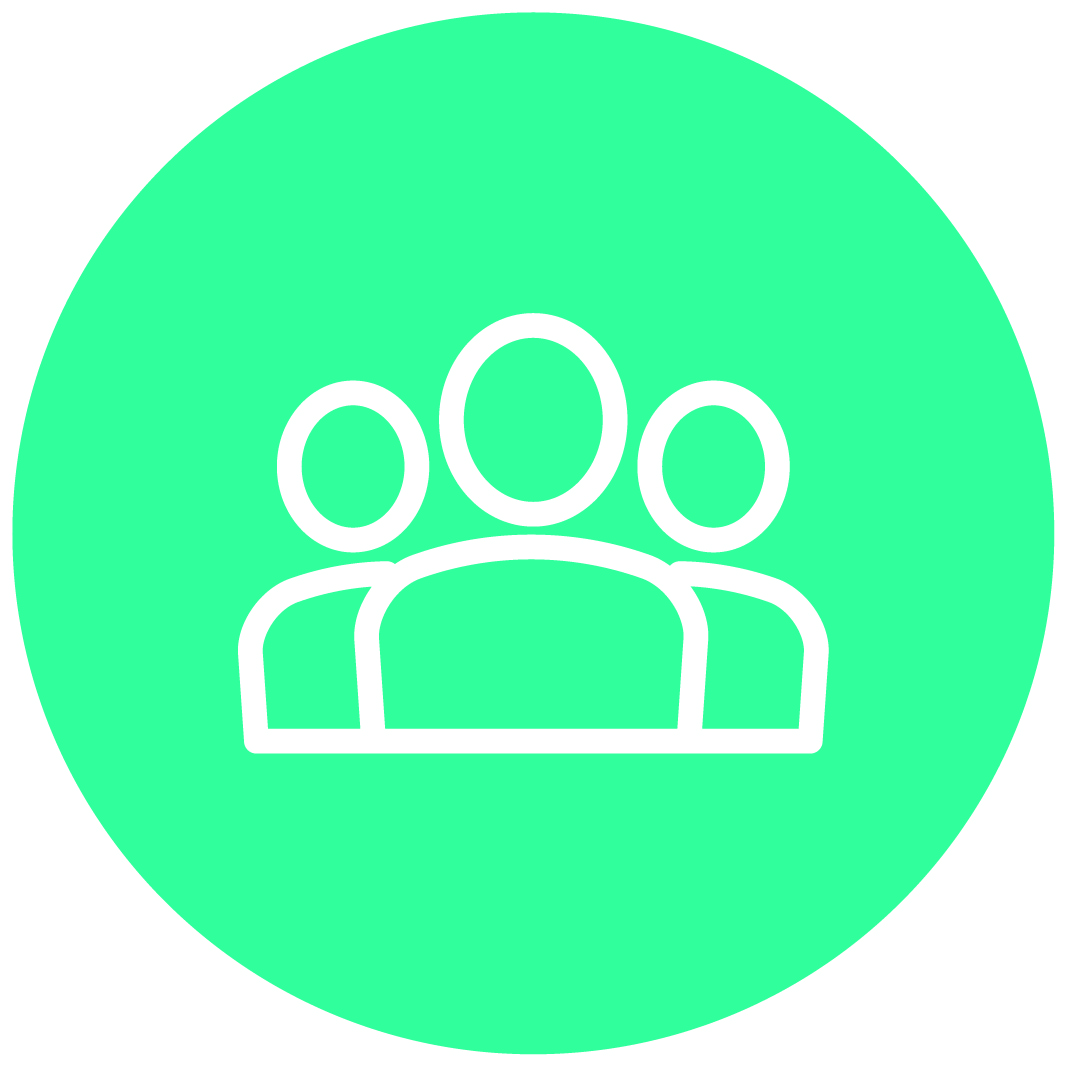 Who are the end users?
i.e.: small business owners, elderly people, children, etc.
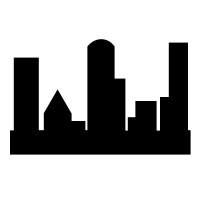 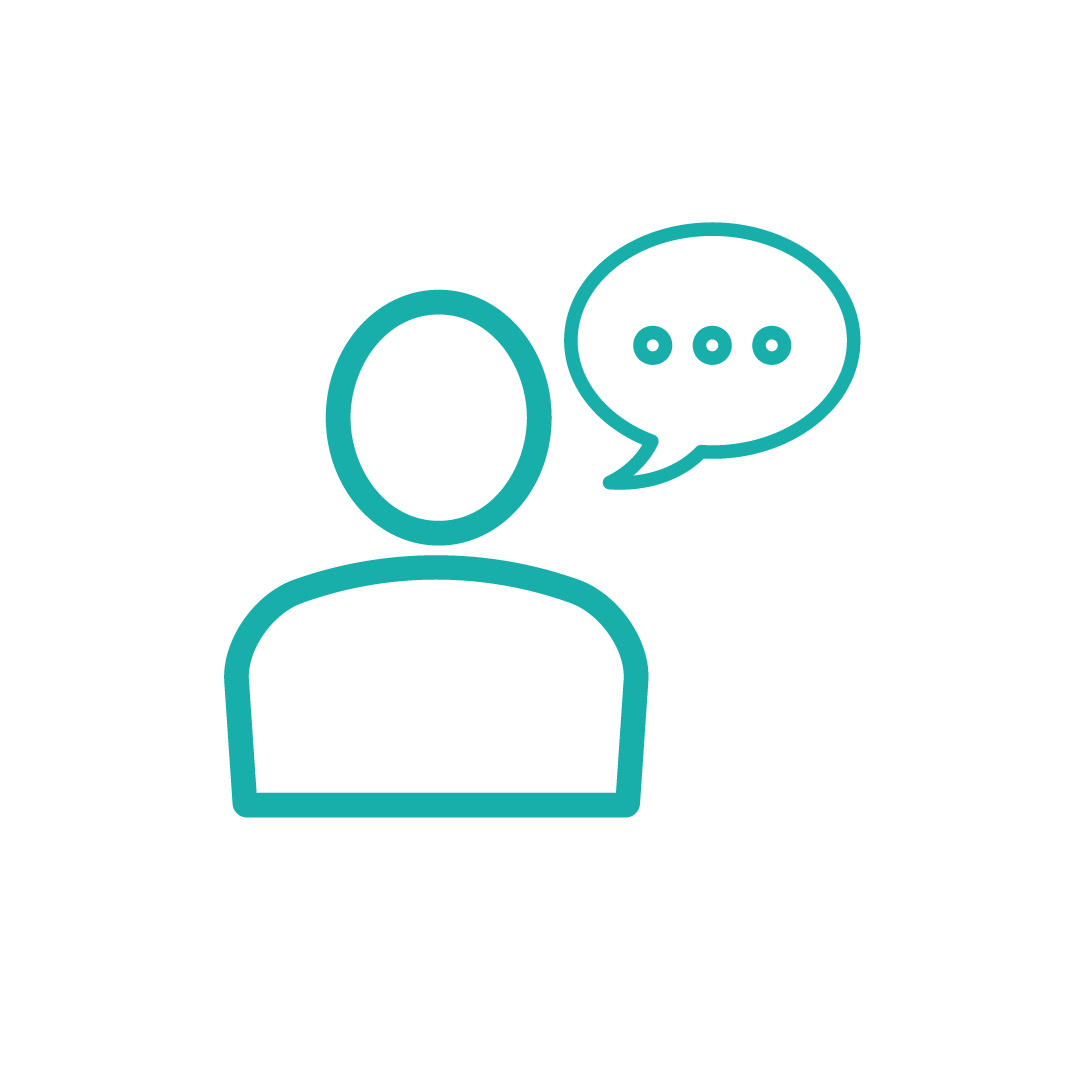 Challenge description
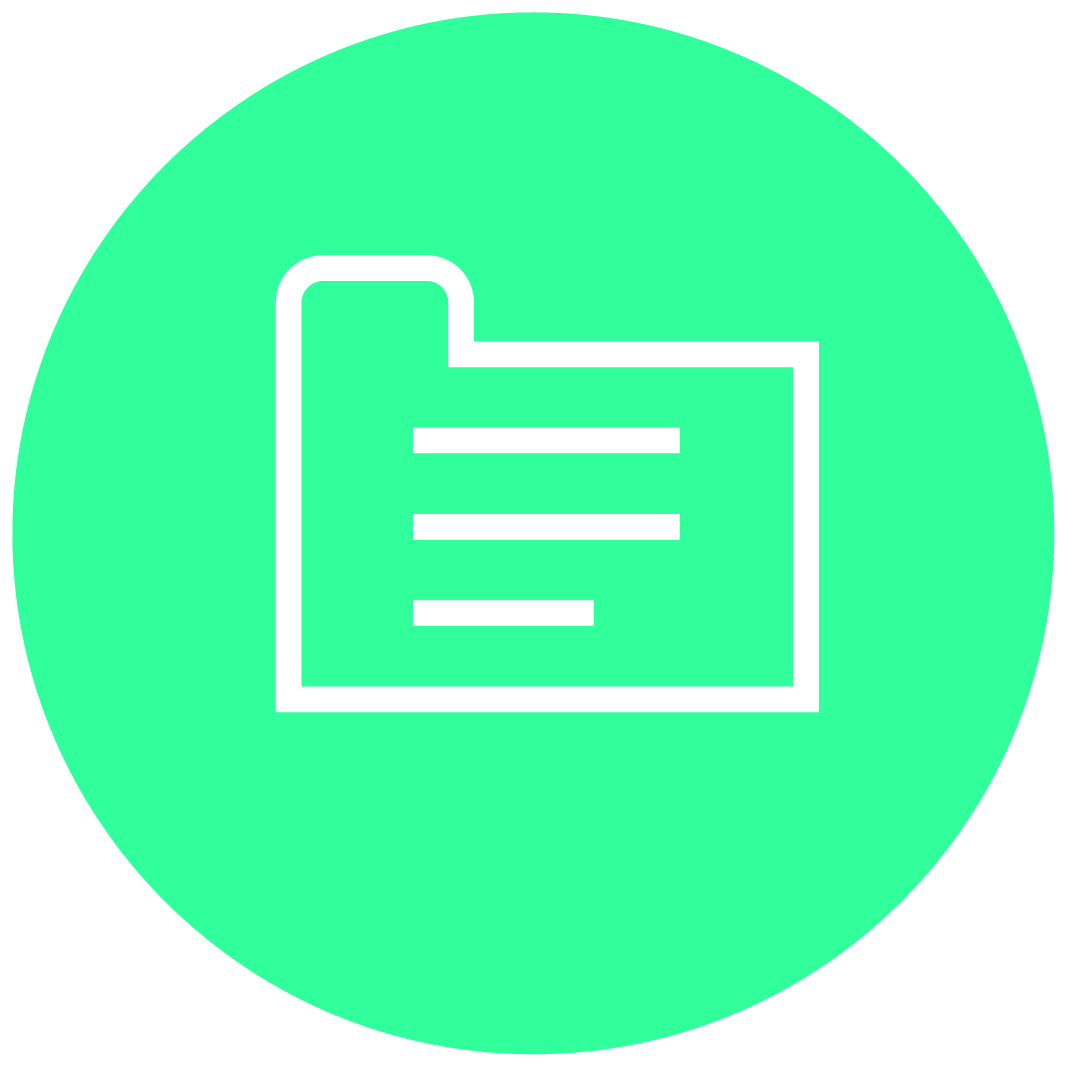 Background information
Free format: text | pictures | maps
What does good look like? 
Please keep in mind the 3 main pillars of the New European Bauhaus (NEB) initiative: sustainability, quality of experience and inclusion
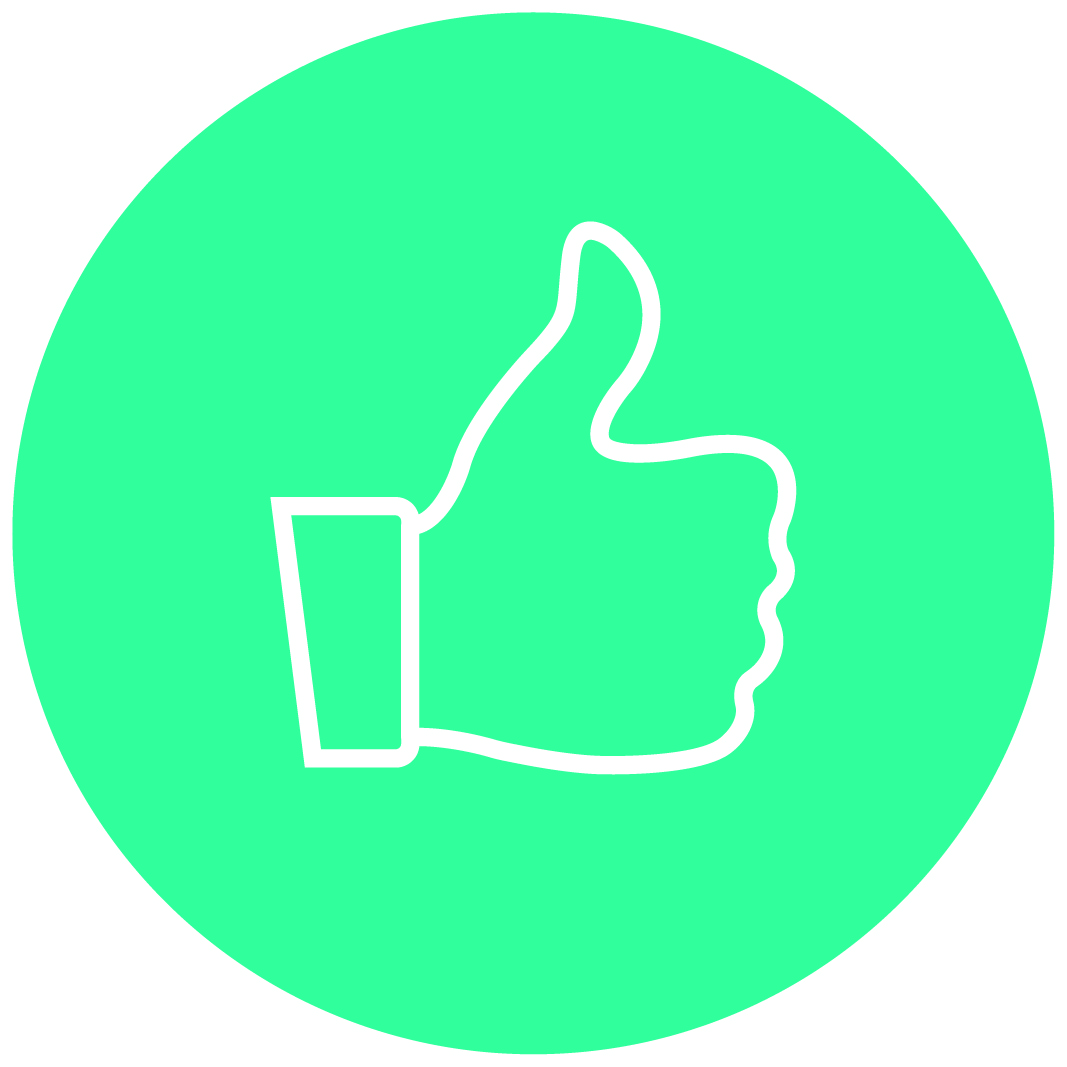 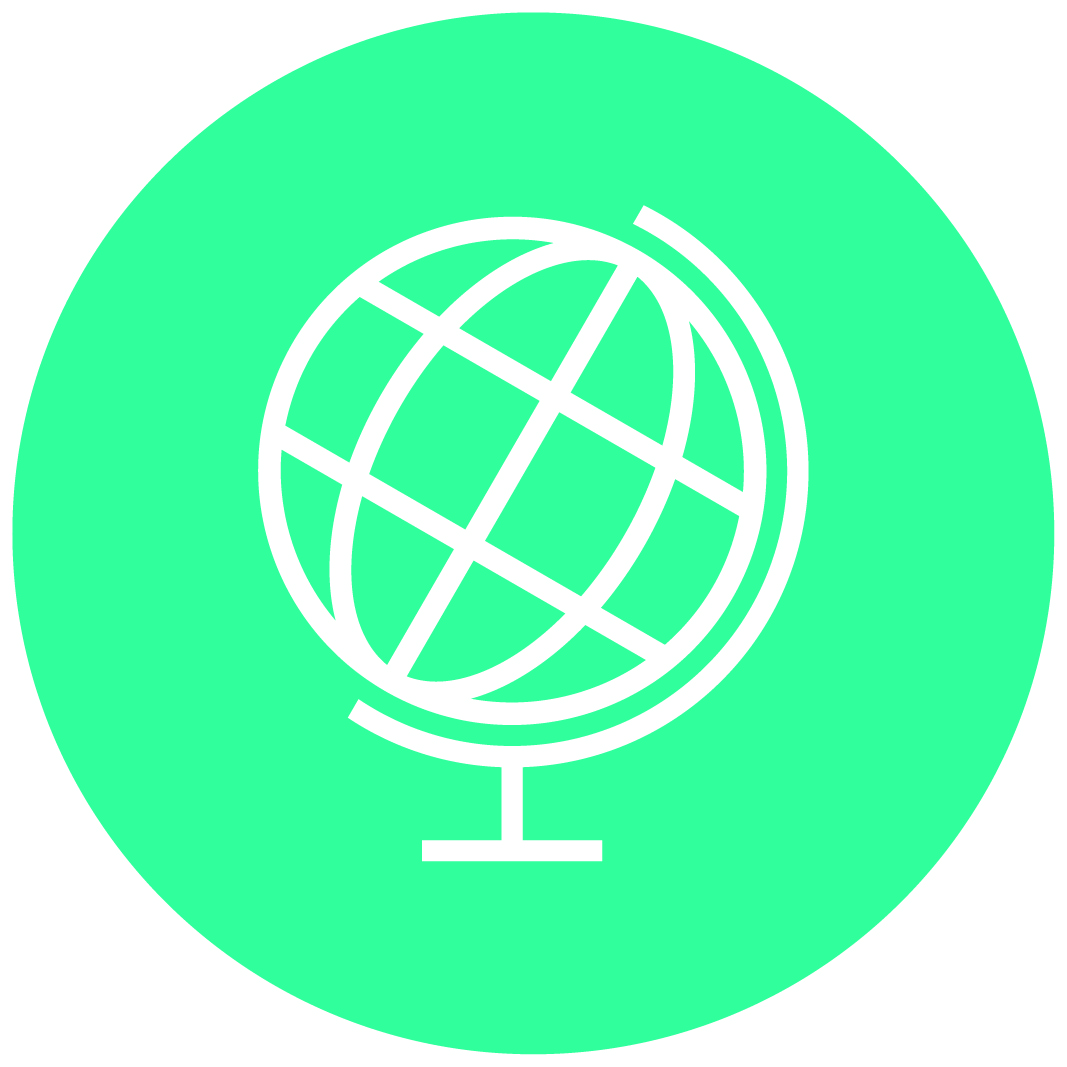 What will the city provide?
i.e. access to the site, access to data, facilitate stakeholders engagement, etc.
Final slide
Please insert the contact details with or without picture